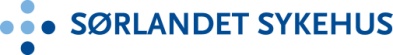 KIRURGISKE SPESIALITETER
MEDISINSKE SPESIALITETER
BARN
HÅNDBOK

Akuttmottaket

SSK
Akuttrom  og team
Koordinator
Triage
PROSEDYRE-VIDEOER
COVID19
Dokumentasjon
Skadepoliklinikk
Praktiske rutiner og samhandling
BEREDSKAP
Kliniske prosedyrer
Transfusjon av blodprodukter
Utstyrsbrett og sjekklister
Nødrutiner DIPS og Metavision
Nyttige linker:
Felleskatalogen
Helsebiblioteket
Fagprosedyrer
Norsk legemiddelhåndbok
Legevakthåndboken

HelsepersonellovenPasient- og brukerrettighetsloven

Taushetsplikt og opplysningsplikt (veileder fra helsedirektoratet)

Helsepersonellets taushetsplikt - rett og plikt til å utlevere pasientopplysninger til politiet
Legemiddelhåndtering
Smittevern
MTU
Nyansatte og studenter
Pasientinformasjon
Administrasjon, HMS og arbeidsmiljø